Муниципальное автономное общеобразовательное учреждение
Шороховская средняя общеобразовательная школа
Исетского района Тюменской области
структурное подразделение дошкольного образования
Шороховский детский сад «Радуга».

Проект
«Йод и его полезные свойства.»
Шорохова К.И.
Шороховский детский сад «Радуга»
Актуальность проекта: Наша исследовательская деятельность способствует развитию, как познавательной потребности, так и творческой деятельности ребёнка-дошкольника, развивается способность быть исследователем и проявлять самостоятельность под руководством взрослого.
Цель проекта: Изучение особенностей йода, его свойств и роли в жизни человека.
Задачи проекта:
- узнать, что такое йод и какое влияние он оказывает на организм человека и где он содержится; 
- исследовать свойства йода.
- развивать познавательный интерес, умение более точно характеризовать объект, высказывать предположения и делать простейшие выводы из результатов.
Проблема: не все знают о пользе йода в продуктах питания, и на сколько важно содержание йода в организме человека, который необходим для детского роста и развития.
Тип проекта: познавательно – исследовательский, краткосрочный
Сроки реализации: январь-февраль, краткосрочный
Участники проекта: воспитанники подготовительной группы, родители, сотрудники детского сада.
Работа с родителями и сотрудниками детского сада1. Анкетирование2. Консультирование 3. Проведение теста Старожука Б. А.4. Раздача памяток5. Изготовление книг о йоде
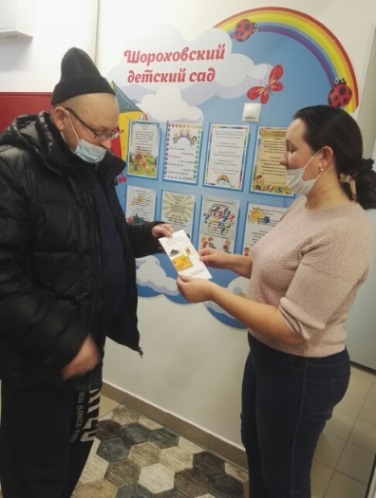 Организация познавательно- исследовательской деятельности детей дошкольного возраста направлена на развитие внимания, памяти, творческого воображения, умение сравниватьвыделять характерные свойства предметов.
«Интенсивное окрашивание»
«Крахмал в продуктах питания»
«Заметаем следы»
При проведении опытов выяснили, что при помощи йода можно узнать в каких продуктах содержится крахмал, что аскорбиновая кислота обесцвечивает йод. Дети принимали активное участие в провидении опытов, высказывали свои наблюдения в ходе проделанной работы. На наш вопрос «Понравилась ли им наша исследовательская деятельность?», они ответили: «Да, очень понравилась!»